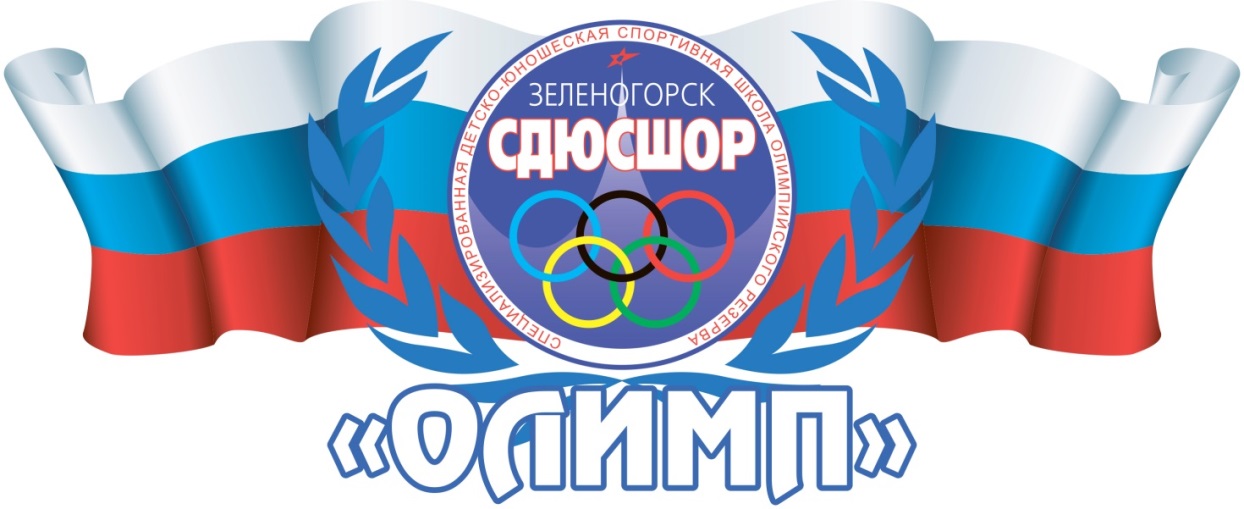 Муниципальное бюджетное учреждение дополнительного образования «Специализированная детско-юношеская спортивная школа олимпийского резерва «Олимп» г. Зеленогорск
663690 Красноярский край, 
г. Зеленогорск, ул. Манежная, д.5, а/я 342       
тел./факс: 8 391 692 8721                                 
E-mail: olimp-45@mail.ru
Основная цель: Привлечение к специализированной подготовке оптимального количества перспективных обучающихся для достижения ими высоких спортивных результатов, позволяющих войти в состав спортивных сборных команд муниципального, краевого и российского уровня.
СДЮСШОР «Олимп» реализует программы по направлениям:
плавание
лыжные гонки
спортивное ориентирование
дзюдо
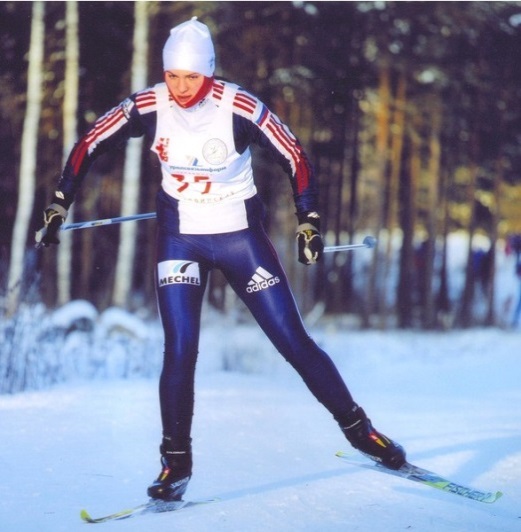 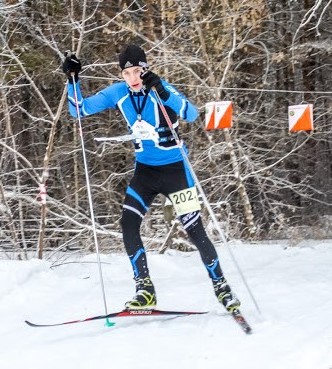 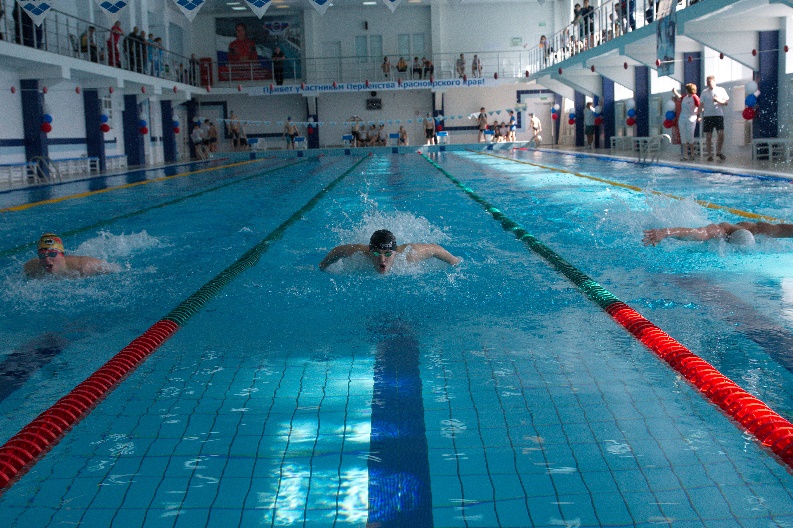 СПОРТИВНЫЕ БАЗЫ
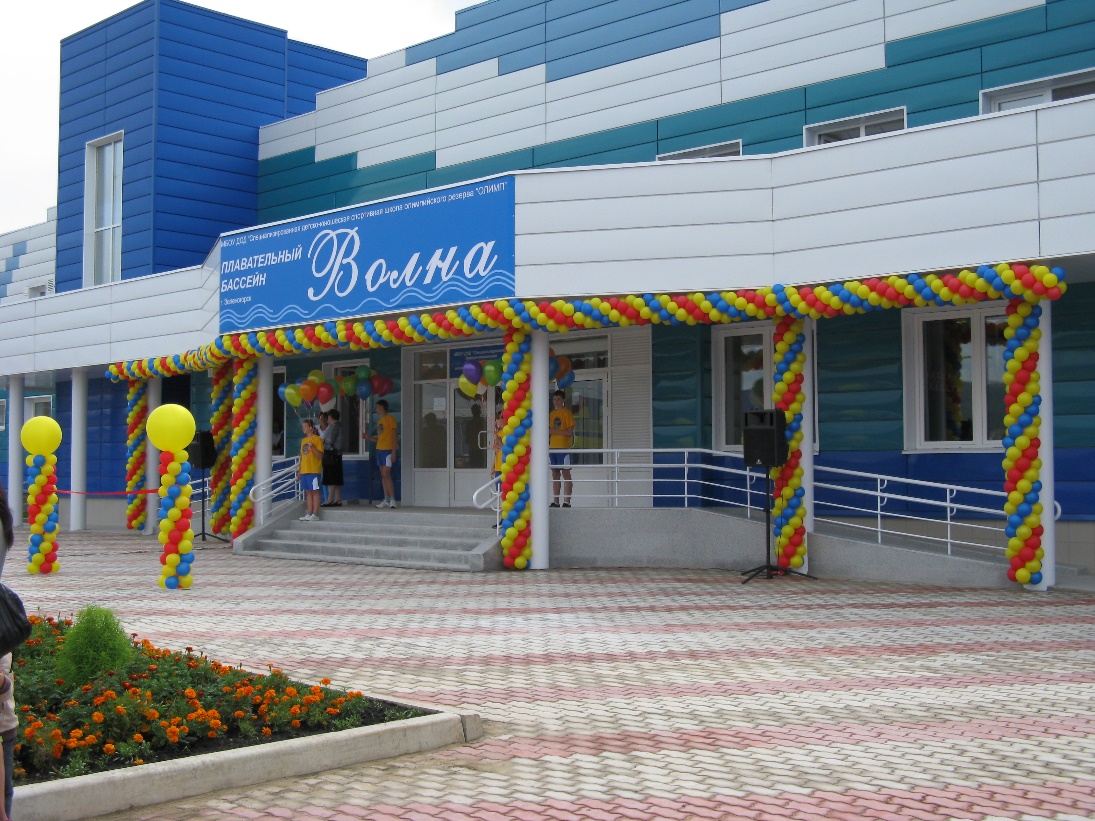 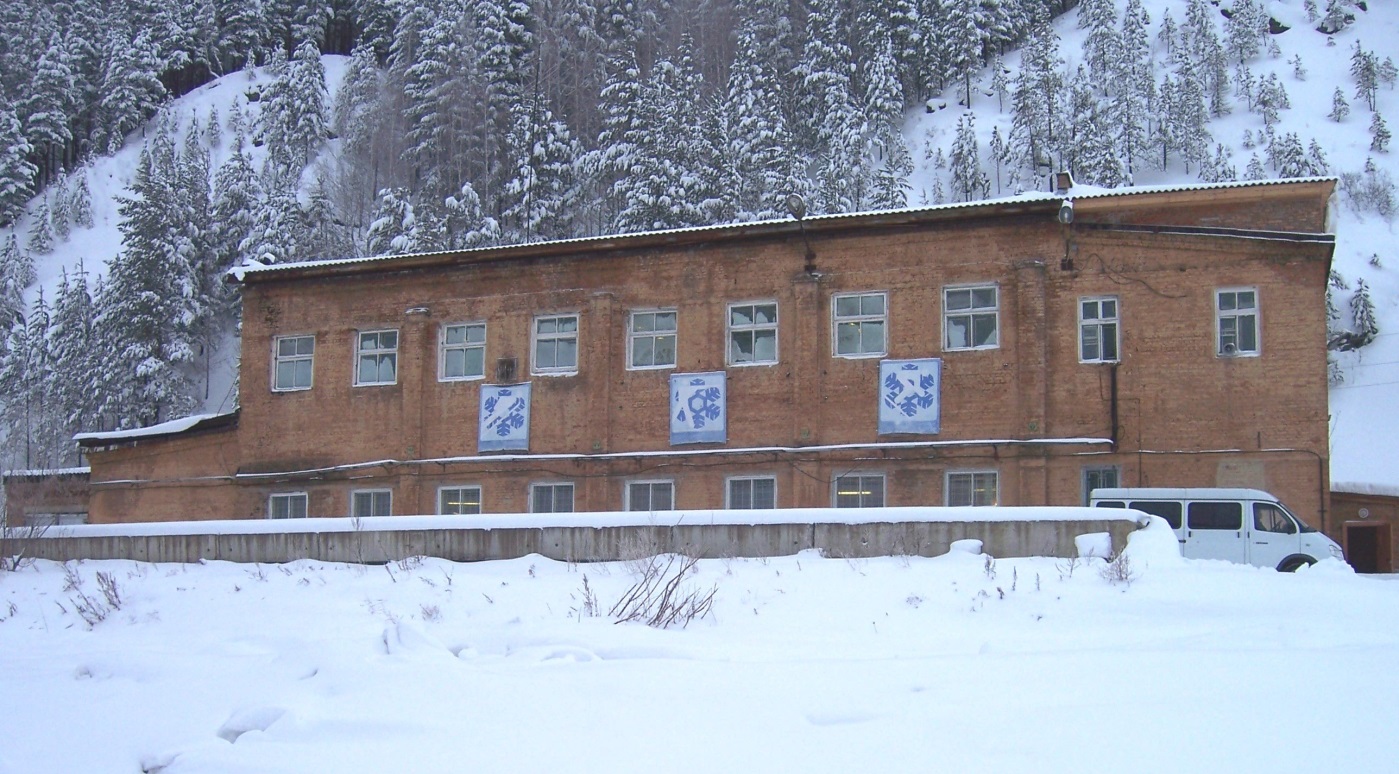 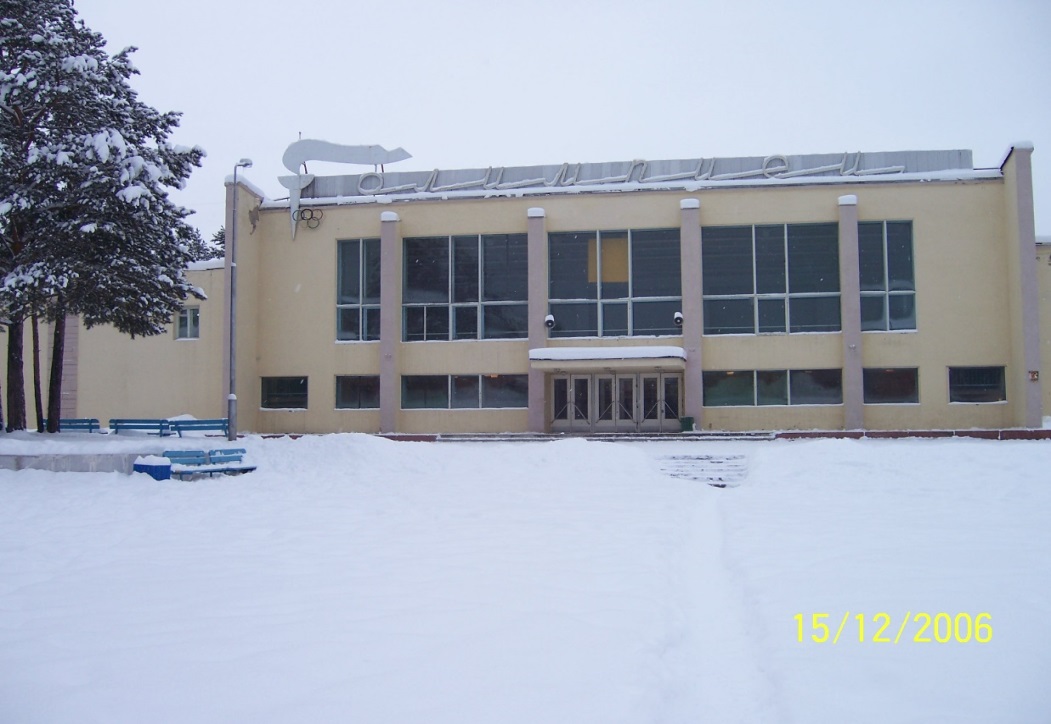 Отделение плавания
Отделение плавания
НАБОР:
 Мальчики, девочки 1,2 класс, 
занятия проводятся в плавательных бассейнах «Волна» и «Нептун»
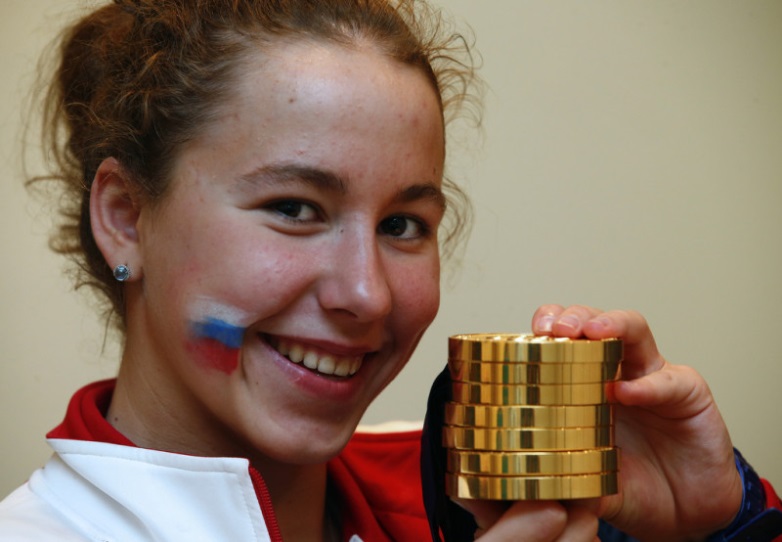 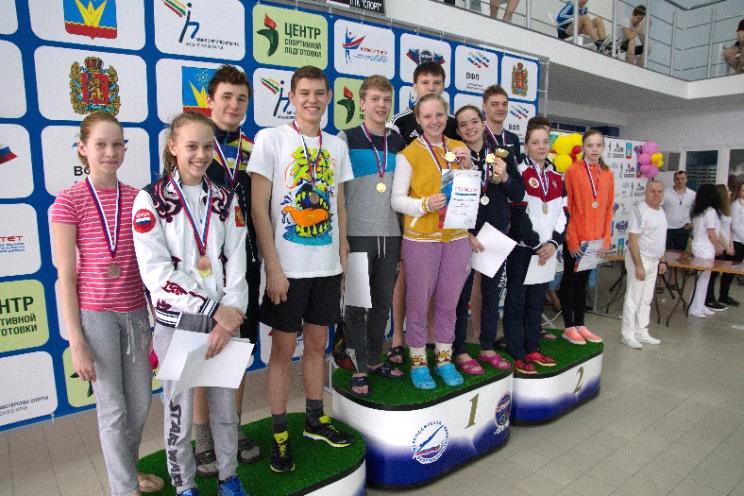 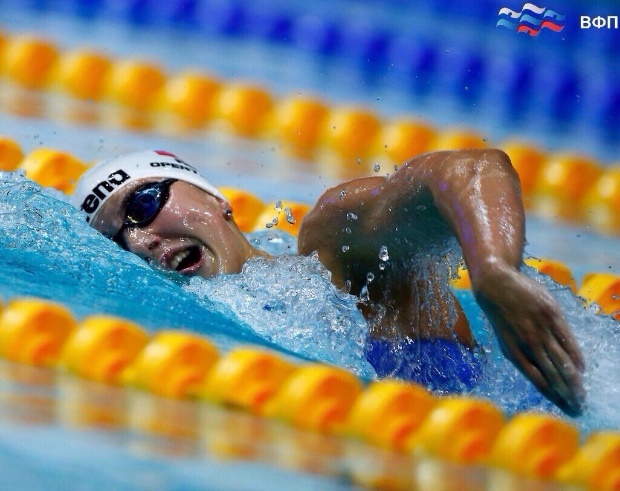 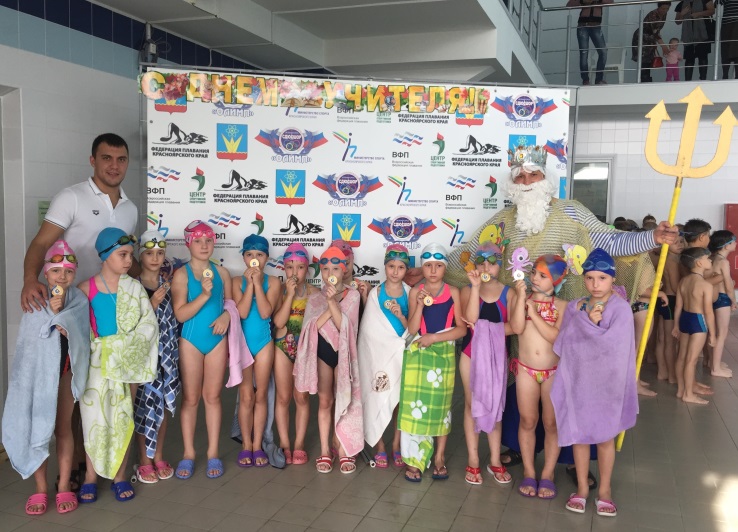 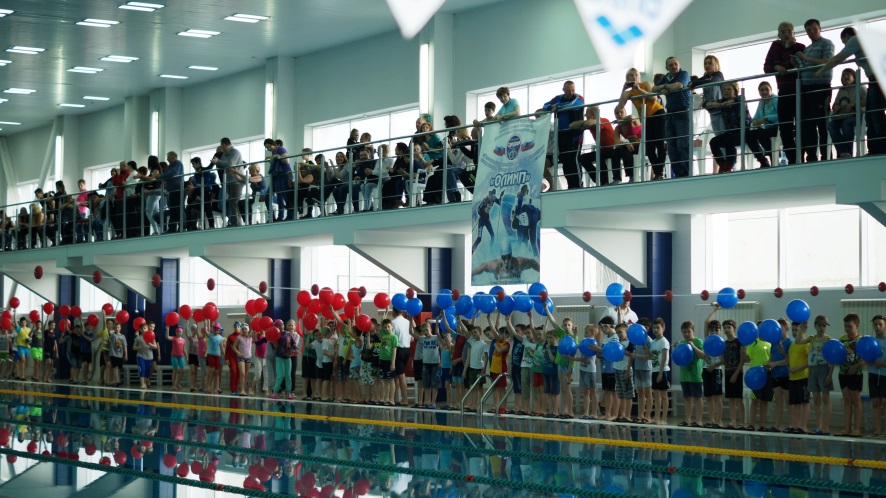 Отделение дзюдо
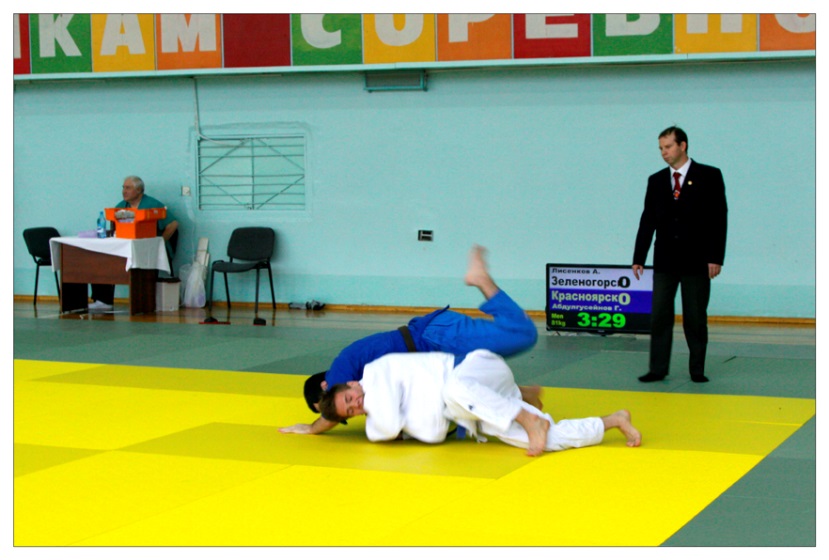 НАБОР:
 Мальчики, девочки 10-12 лет, 
занятия проводятся во д/с «Олимпиец», школа № 163, №175
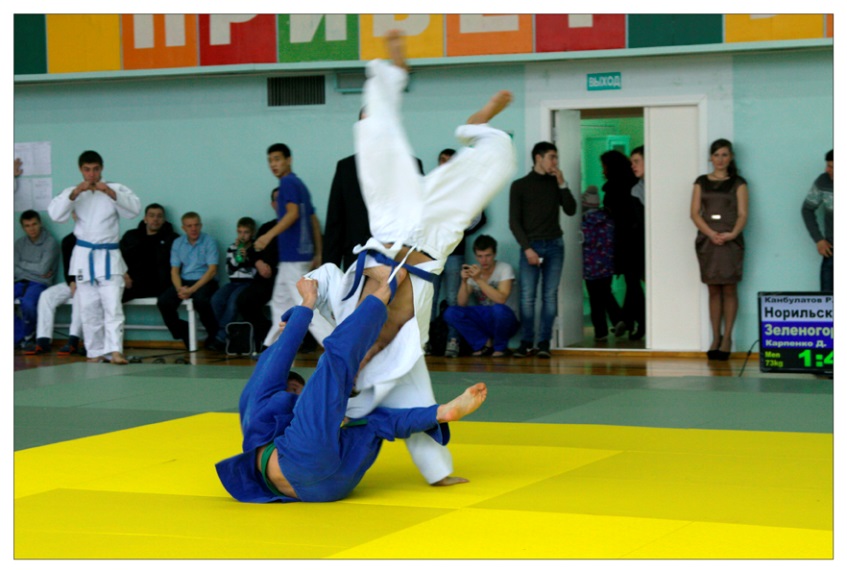 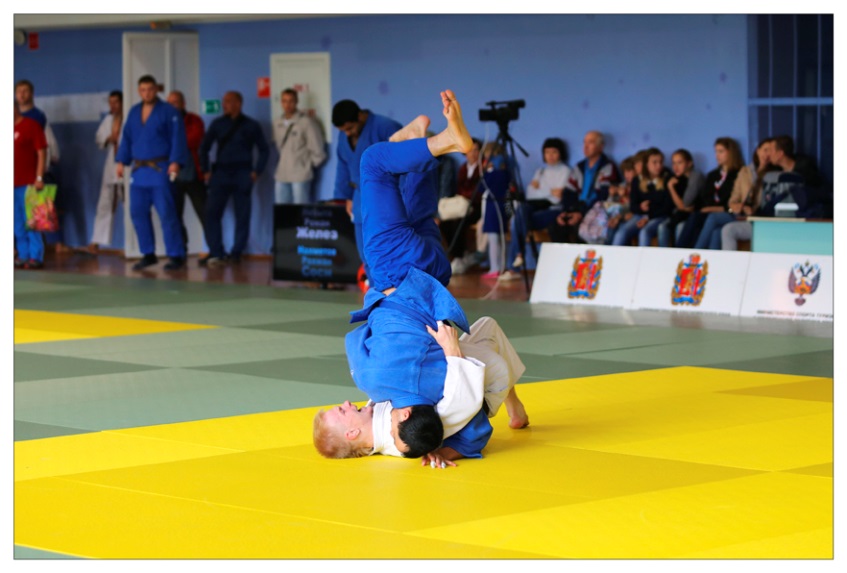 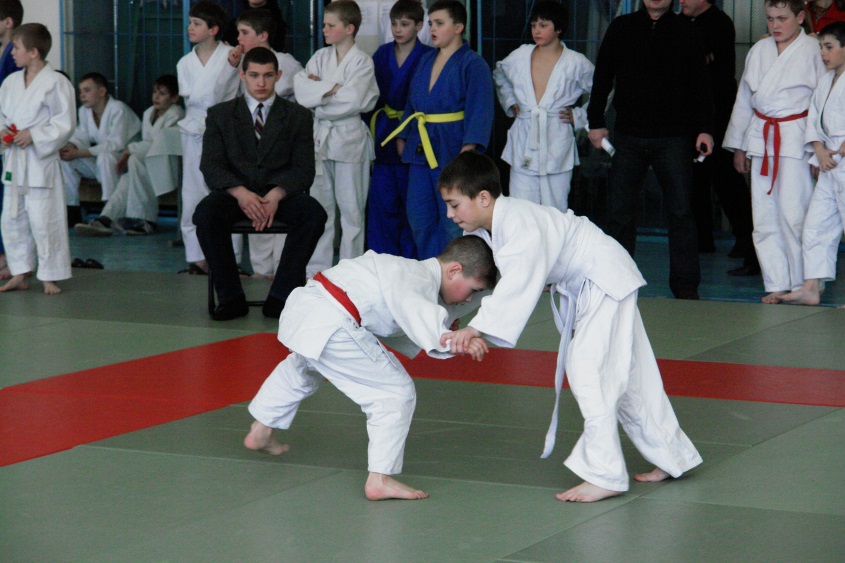 НАБОР НА ОТДЕЛЕНИЕ ДЗЮДО ПРОВОДЯТ 
ТРЕНЕРЫ ПРЕПОДАВАТЕЛИ:
- Филимохин Михаил Петрович
- Иванов Сергей Андреевич
- Басенко Елена Игоревна


Справки по телефонам:
2-30-89,3-04-45
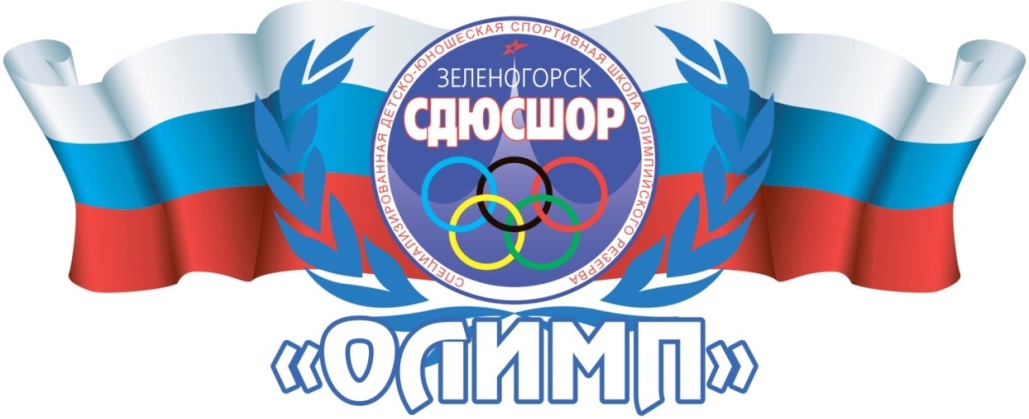 Отделение лыжные гонки
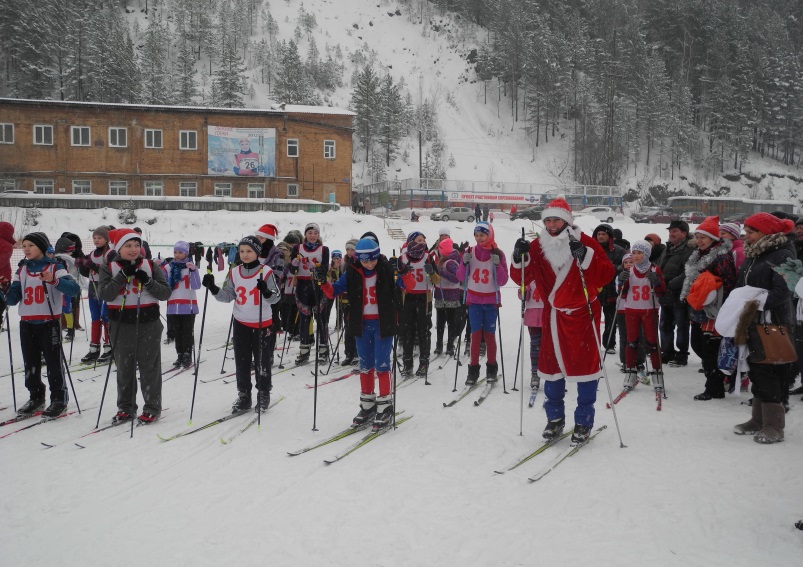 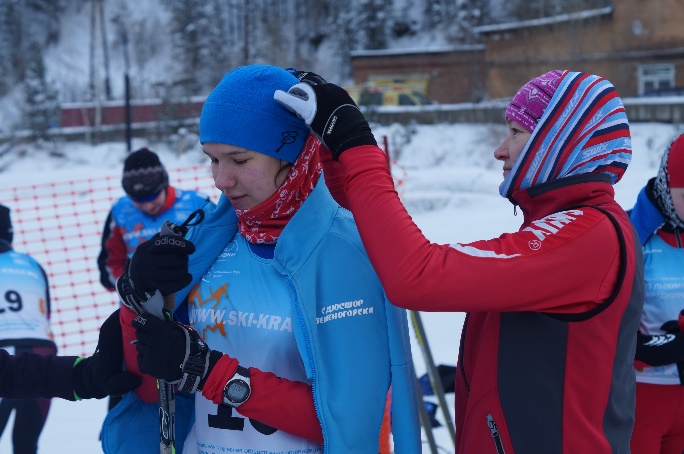 НАБОР:
Мальчики, девочки 9-12 лет, 
занятия проводятся на лыжной базе, ул. Ручейная, д.2, школы №161,  № 167
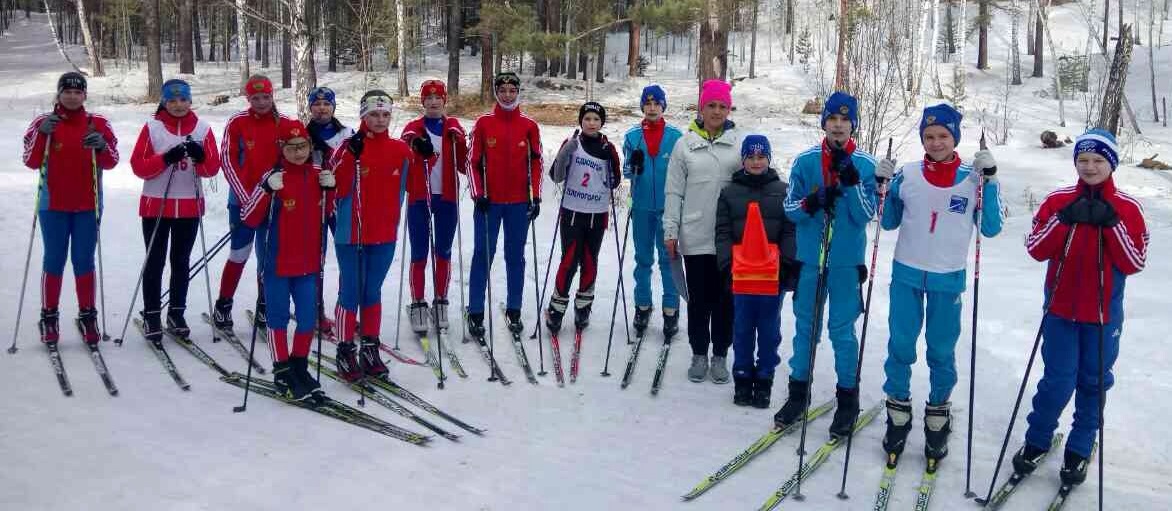 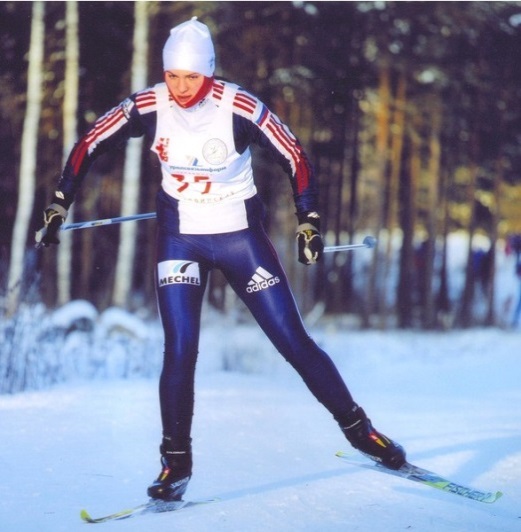 Отделение спортивное ориентирование
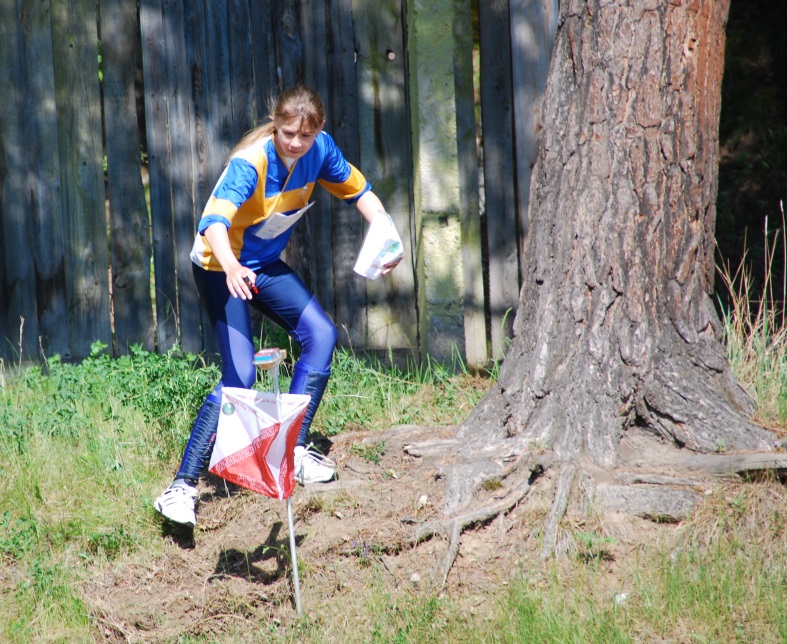 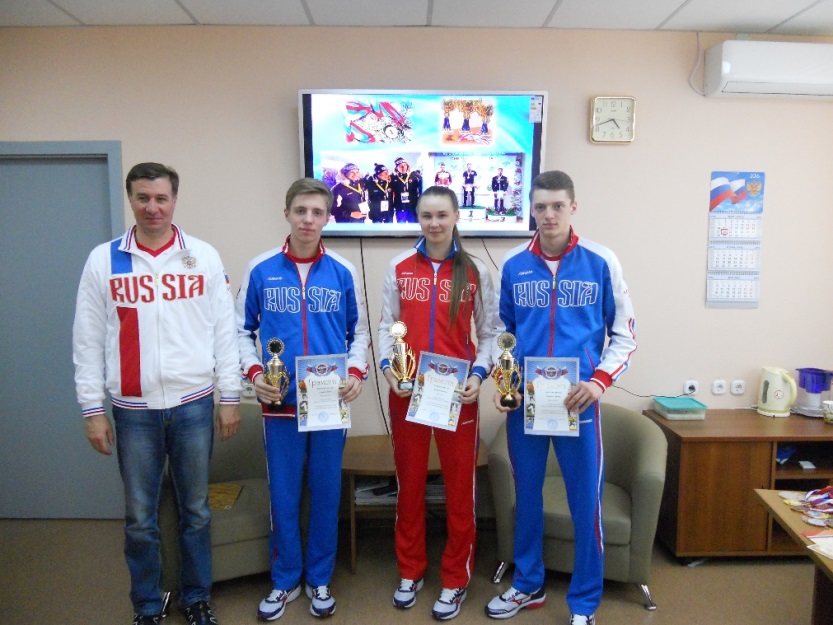 НАБОР:
Мальчики, девочки 8-12 лет, занятия проводятся на лыжной базе, ул. Ручейная, д.2, 
школы №163, №167
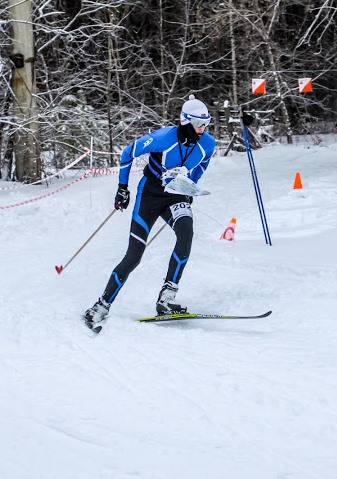 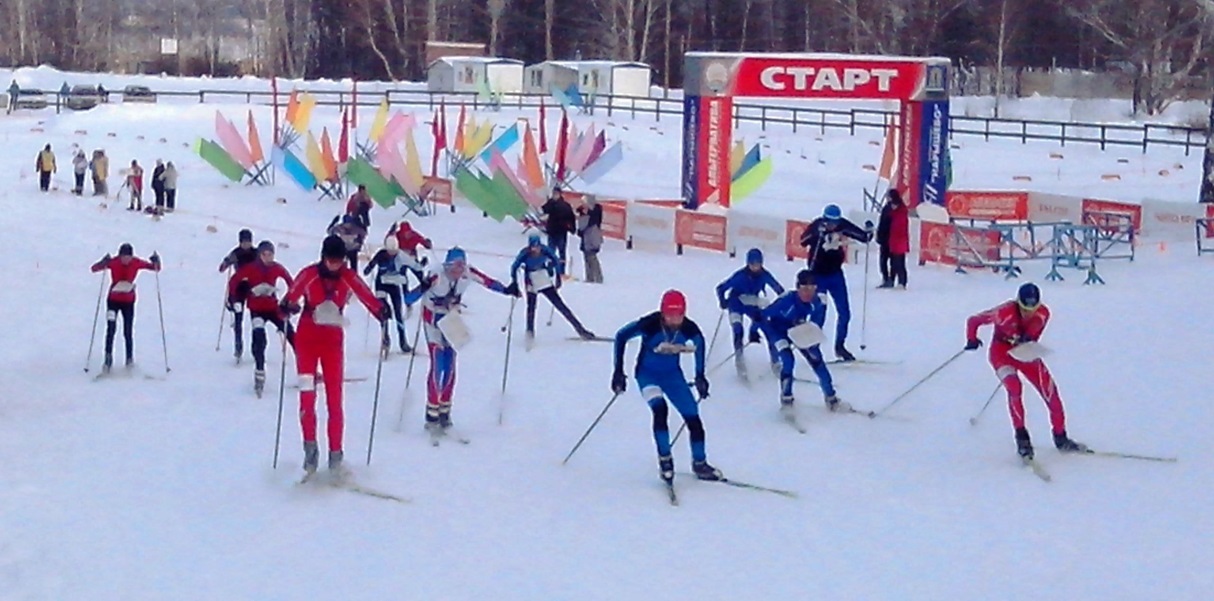 НАБОР НА ОТДЕЛЕНИЕ 
СПОРТИВНОЕ ОРИЕНТИРОВАНИЕ ПРОВОДЯТ 
ТРЕНЕРЫ ПРЕПОДАВАТЕЛИ:
- Закиров Равиль Наильевич
- Закирова Екатерина Александровна


Справки по телефонам:
2-30-89,3-04-45
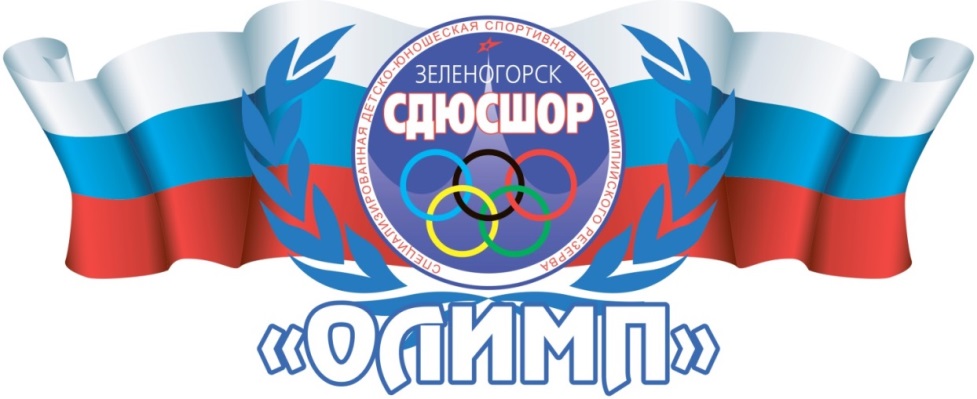 ПЛАТНЫЕ УСЛУГИ
Бассейн «Волна»                      Тренажерный зал
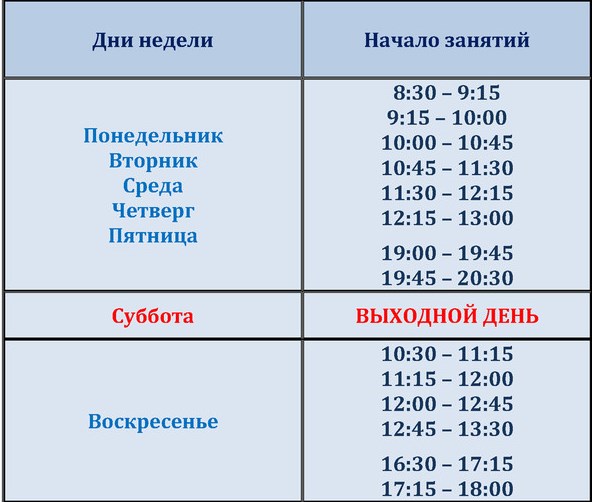 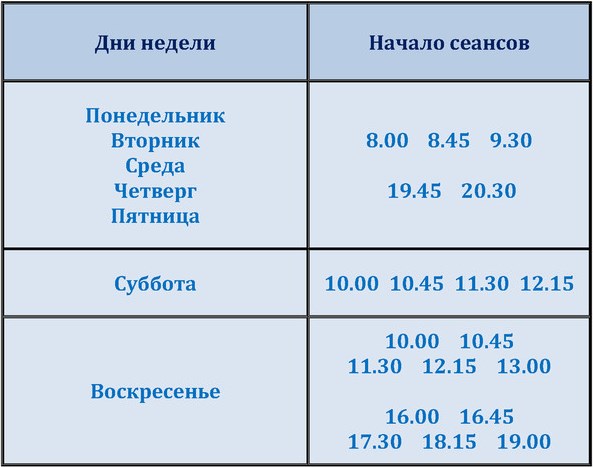 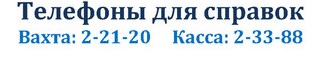 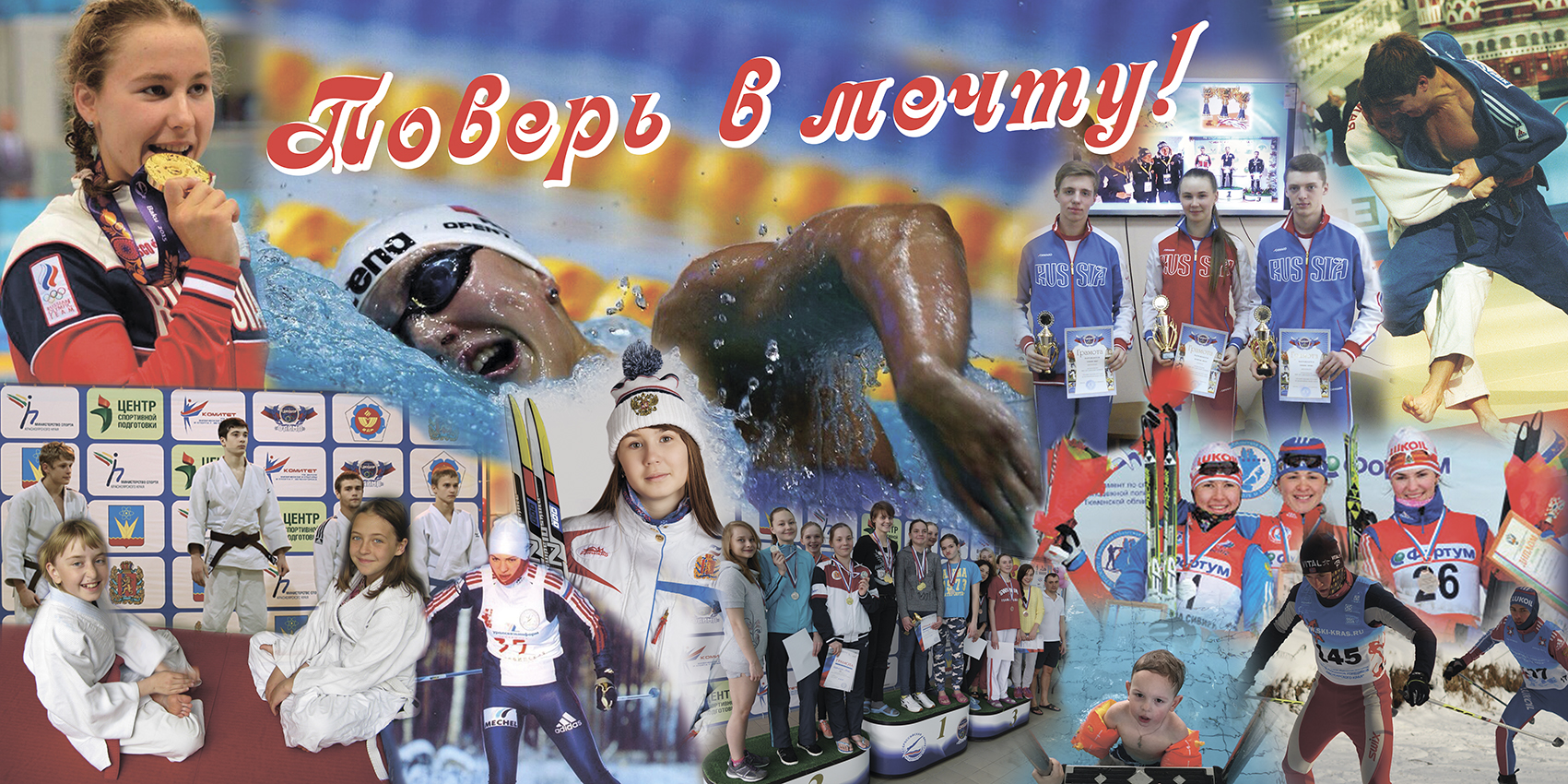 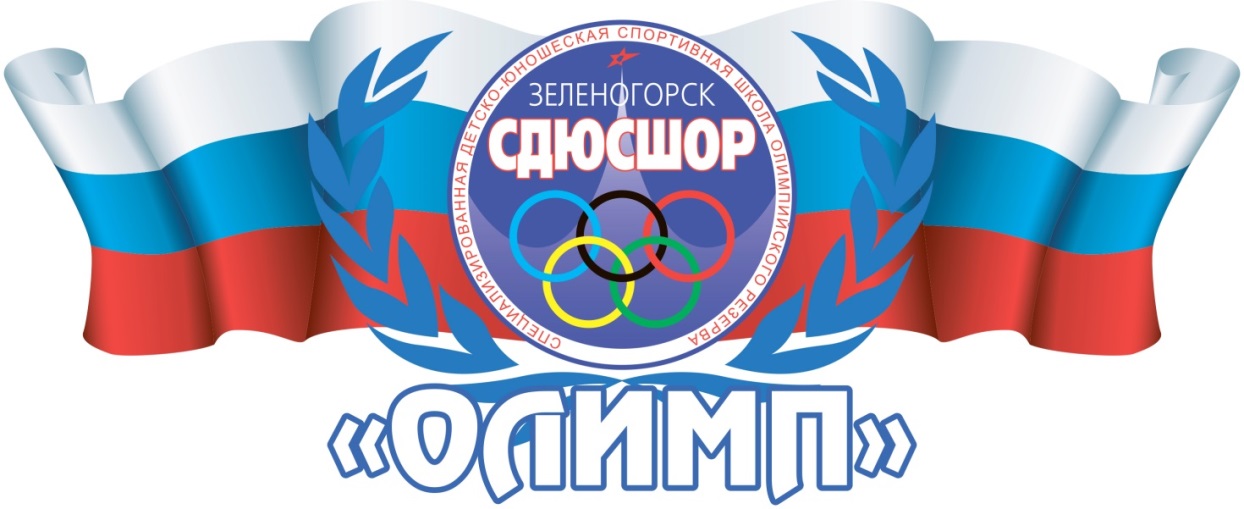 Муниципальное бюджетное учреждение дополнительного образования «Специализированная детско-юношеская спортивная школа олимпийского резерва «Олимп» г. Зеленогорск
г. Зеленогорск, ул. Манежная, д.5, 
тел./факс: 8 391 692 8721                                 
E-mail: olimp-45@mail.ru
Сайт:http://olimp-45.com